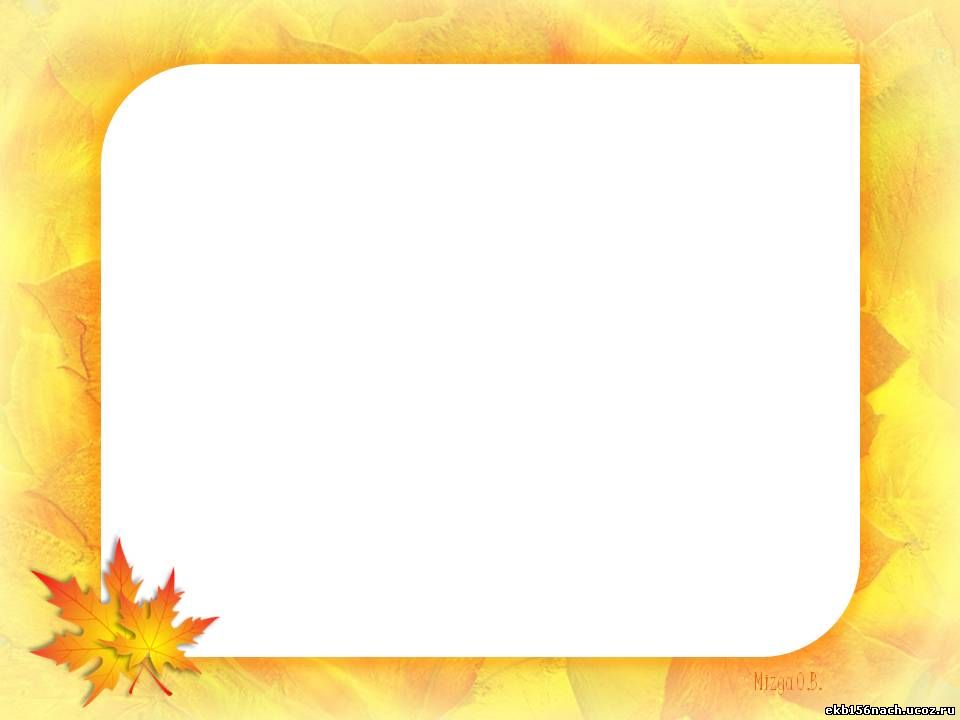 Муниципальное   учреждение «Управление  дошкольного образования»
Исполнительного комитета Нижнекамского  муниципального района  РТ



Экологический  проект
« Почему  листья  разной  формы?»
Автор проекта:
Просвирнина И.С.
Воспитатель МБДОУ №3 « Огонек»
пгт  Камские  Поляны 
Нижнекамского района  РТ

2015 год
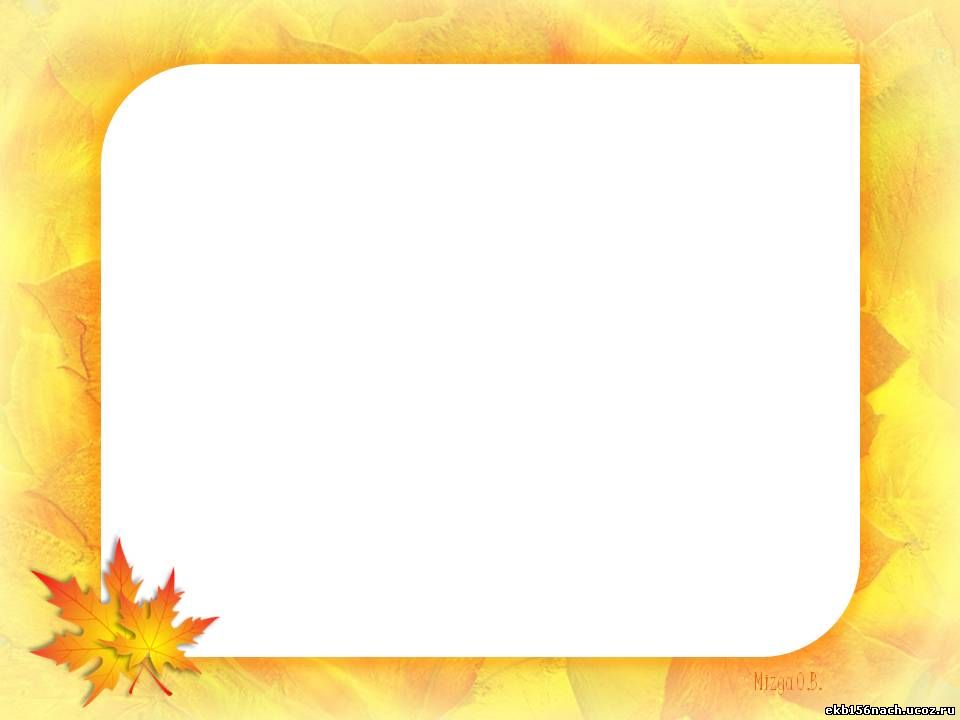 Цель проекта
Узнать,  какие бывают листья  у деревьев по форме и по строению
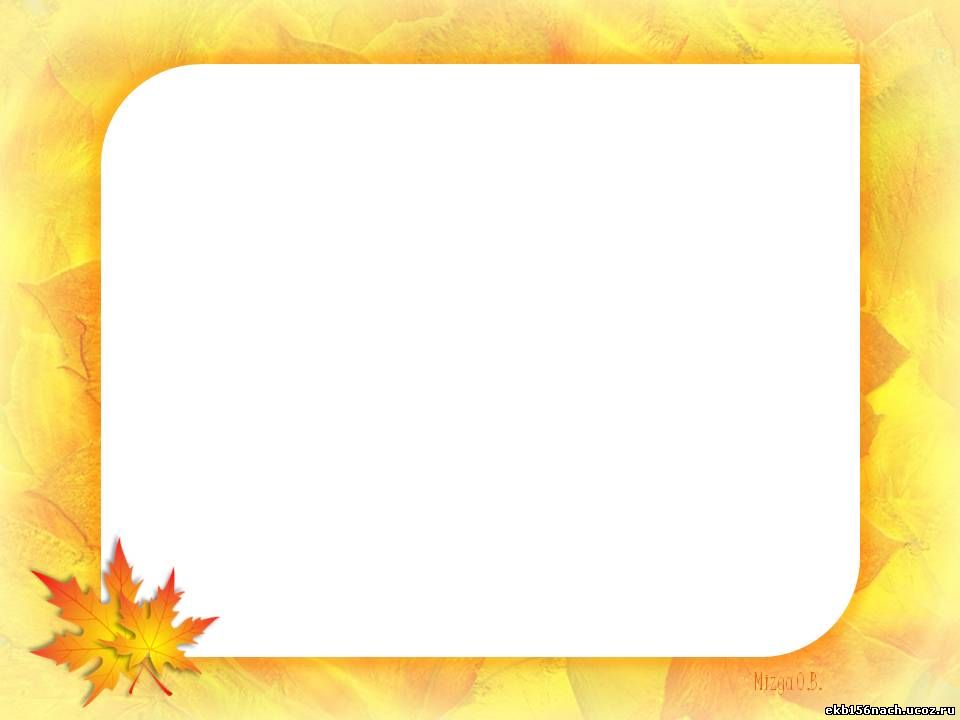 Задачи проекта
- подобрать и изучить материал о листьях деревьев;
- дать представление детям о том, какие бывают листья по форме и по строению;
- систематизировать представления детей о разнообразии листьев;
- развивать мыслительные операции: анализ, сравнение, установление связей между явлениями природы;
- развивать творческие способности в процессе деятельности.
- сформировать навыки работы с природным материалом.
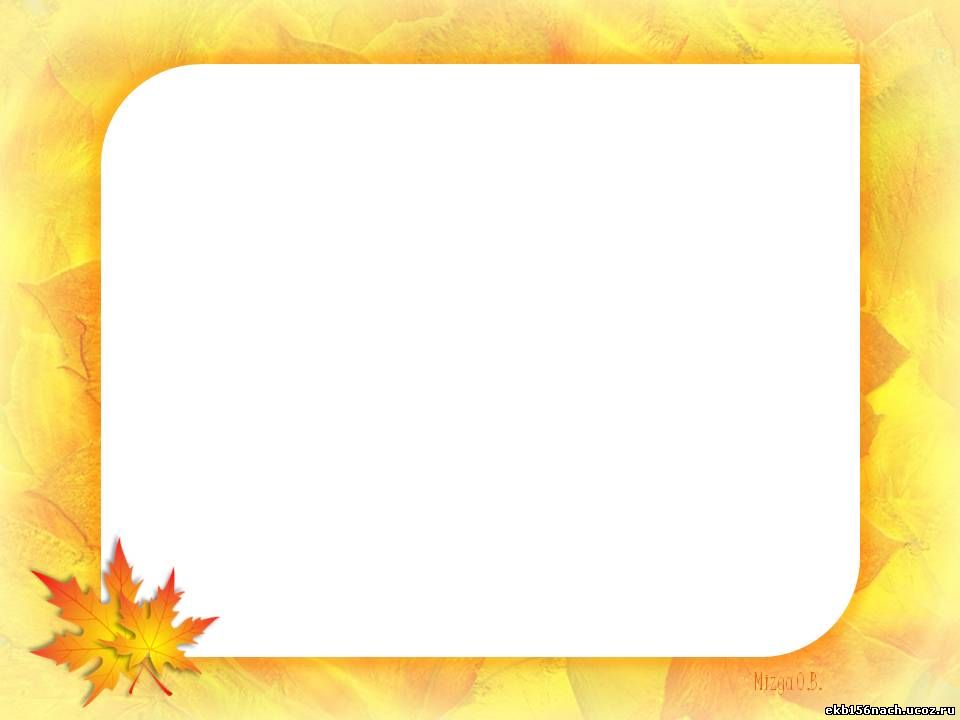 Модель  трёх  вопросов
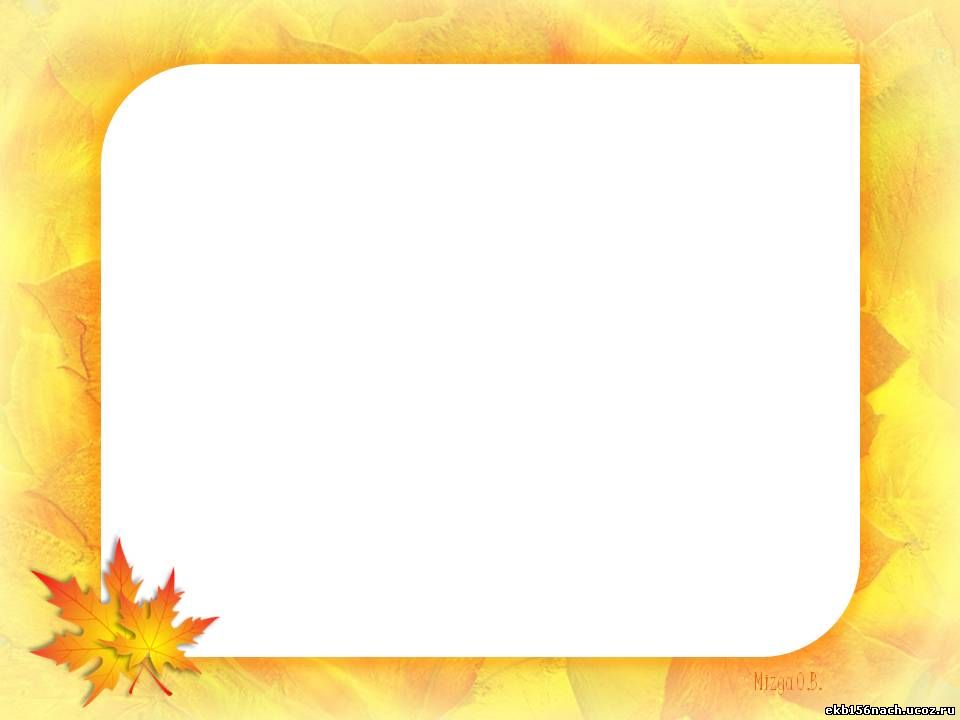 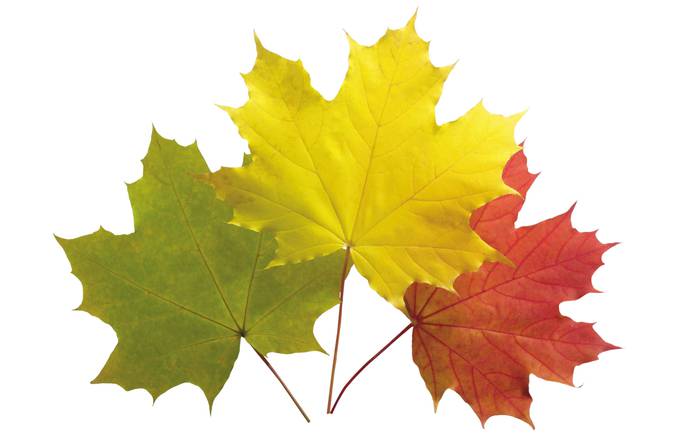 Фотоколлаж
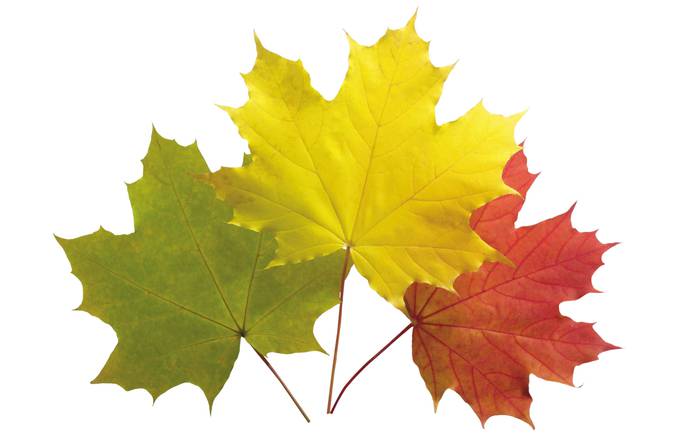 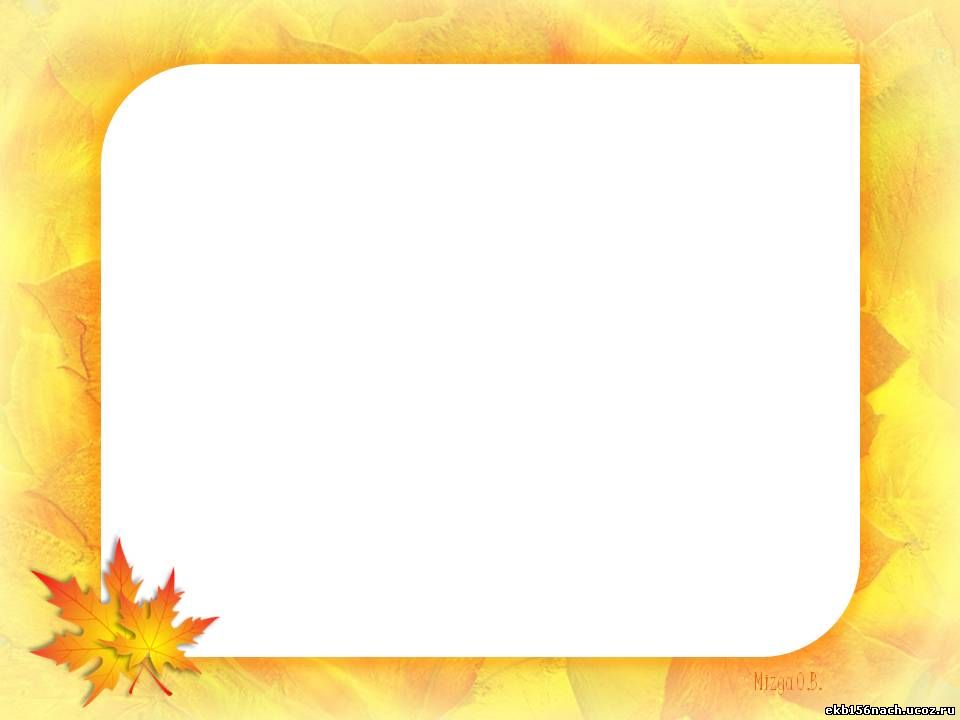 Итог  работы над проектом
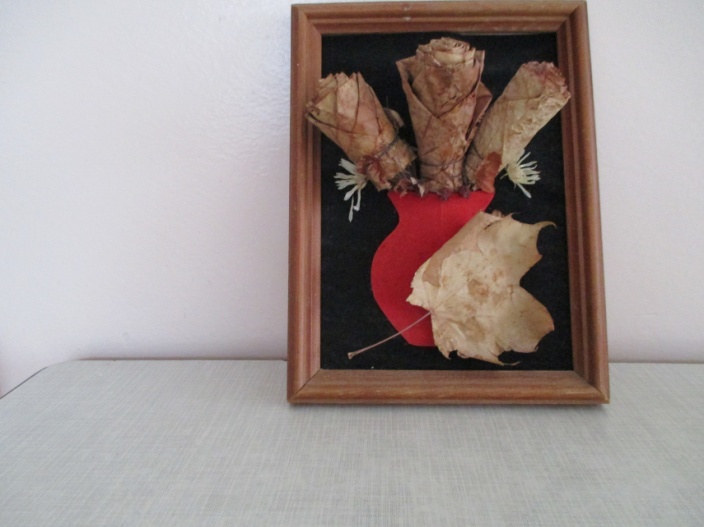 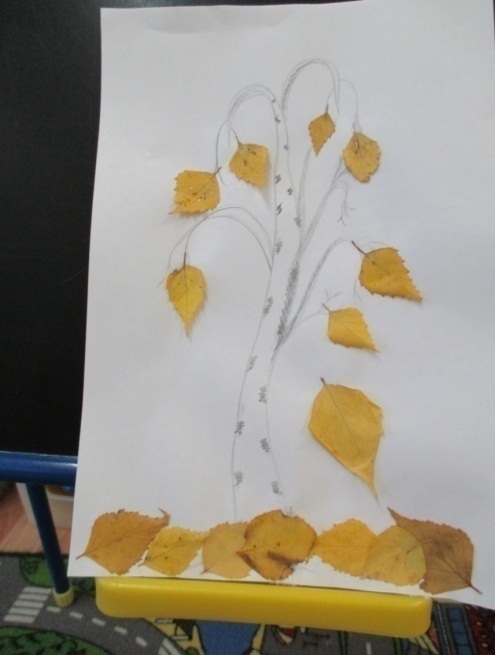 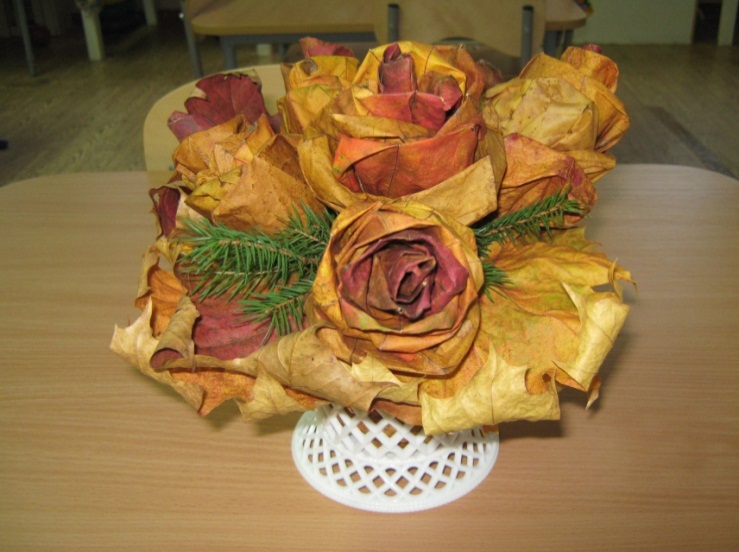 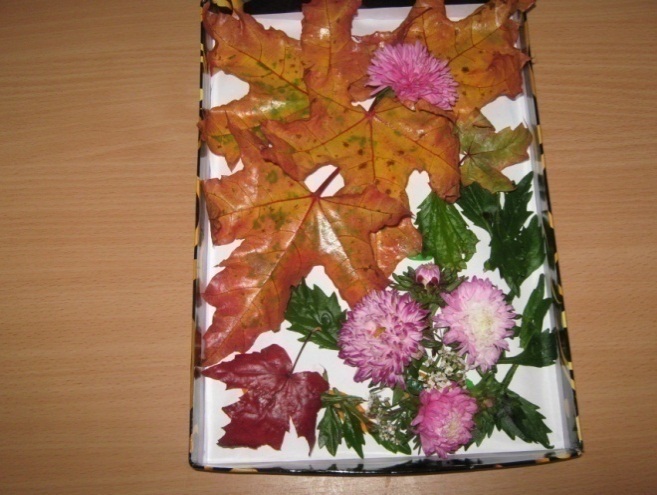 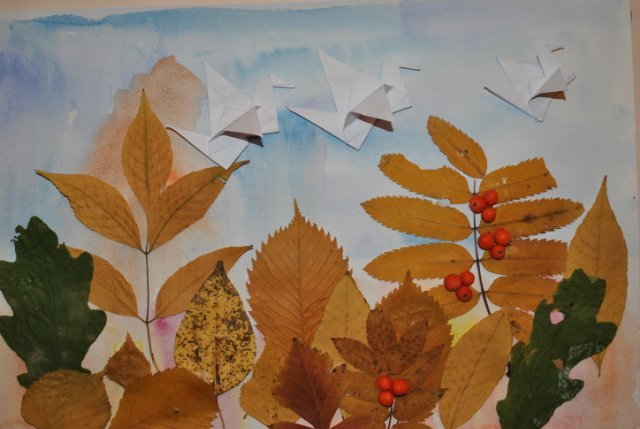 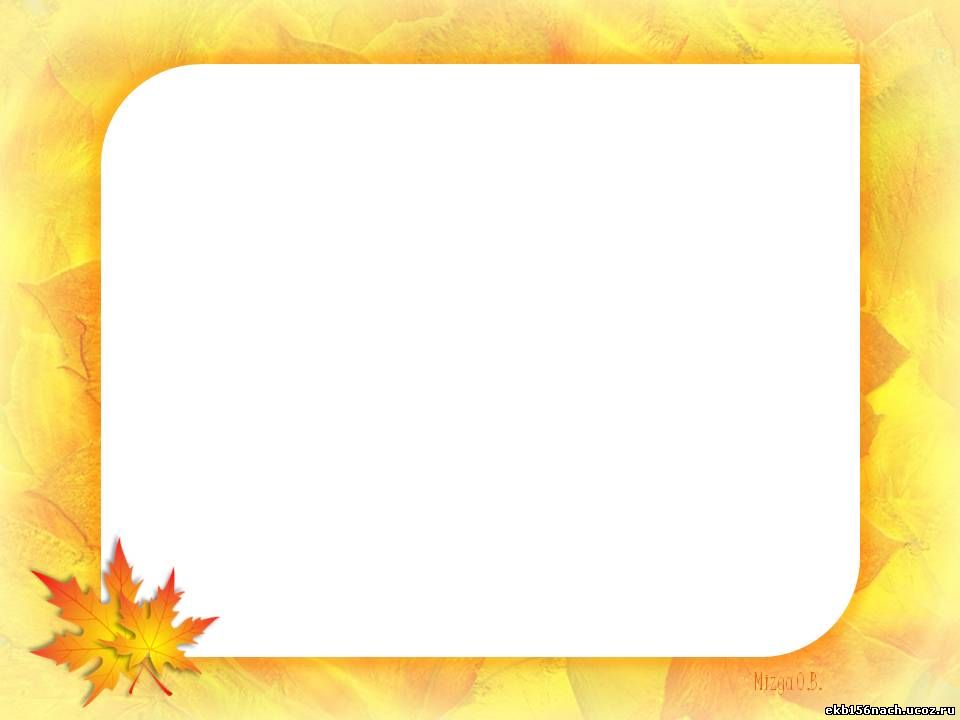 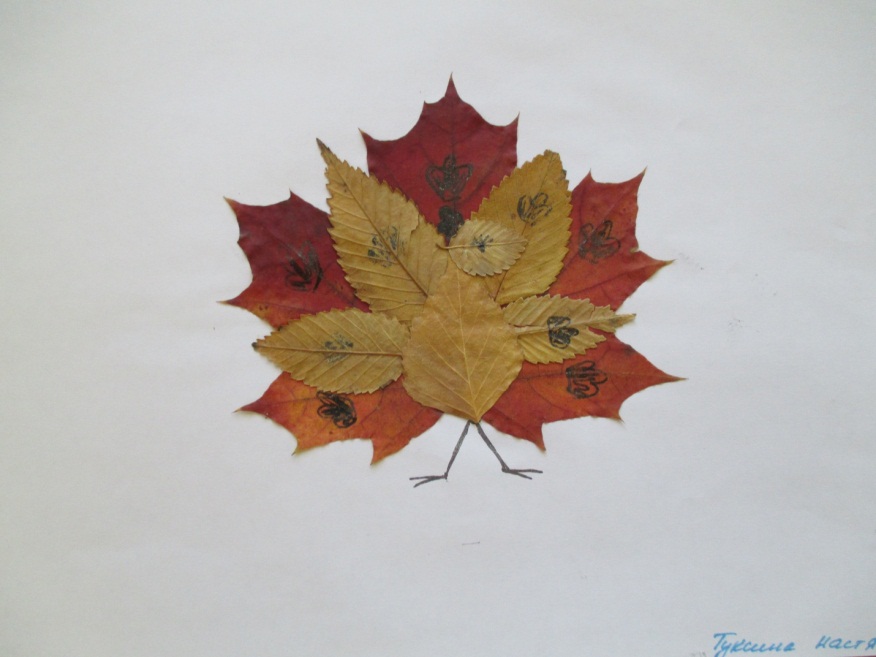 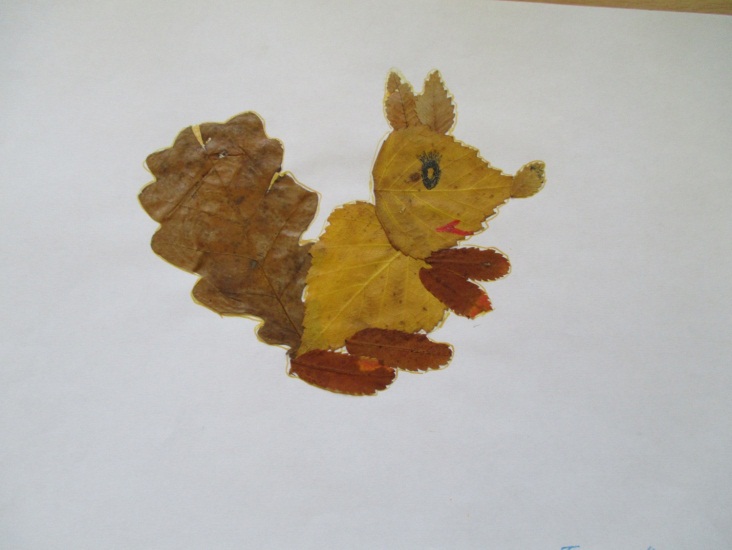 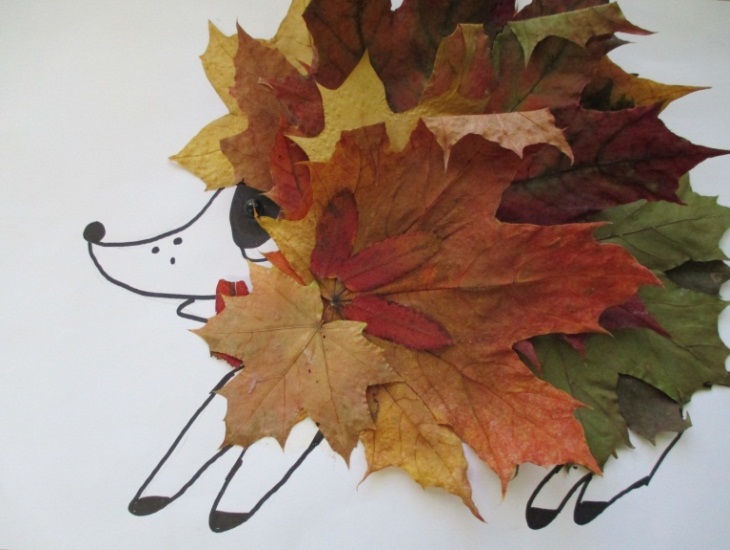 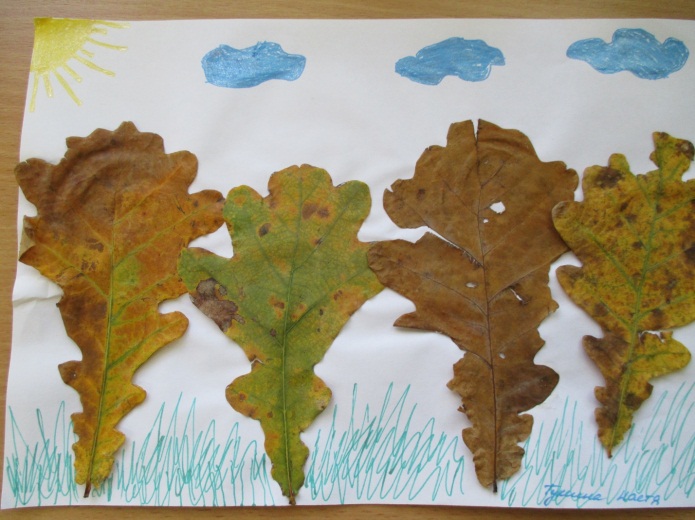 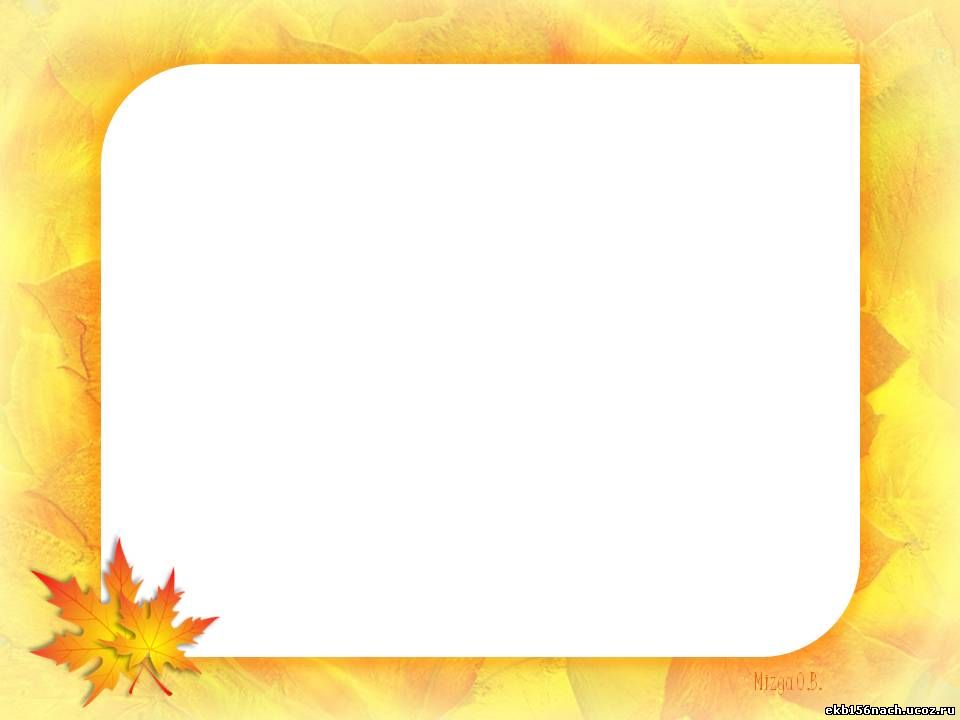 Сборник  
 исследовательских  работ
детей старшей « А» группы №1
«Почему  листья  разной  формы»
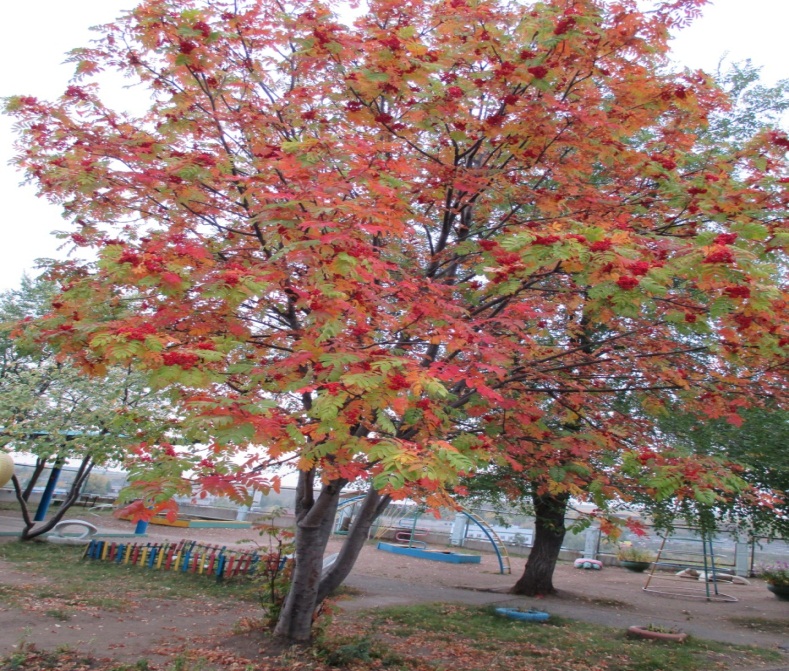 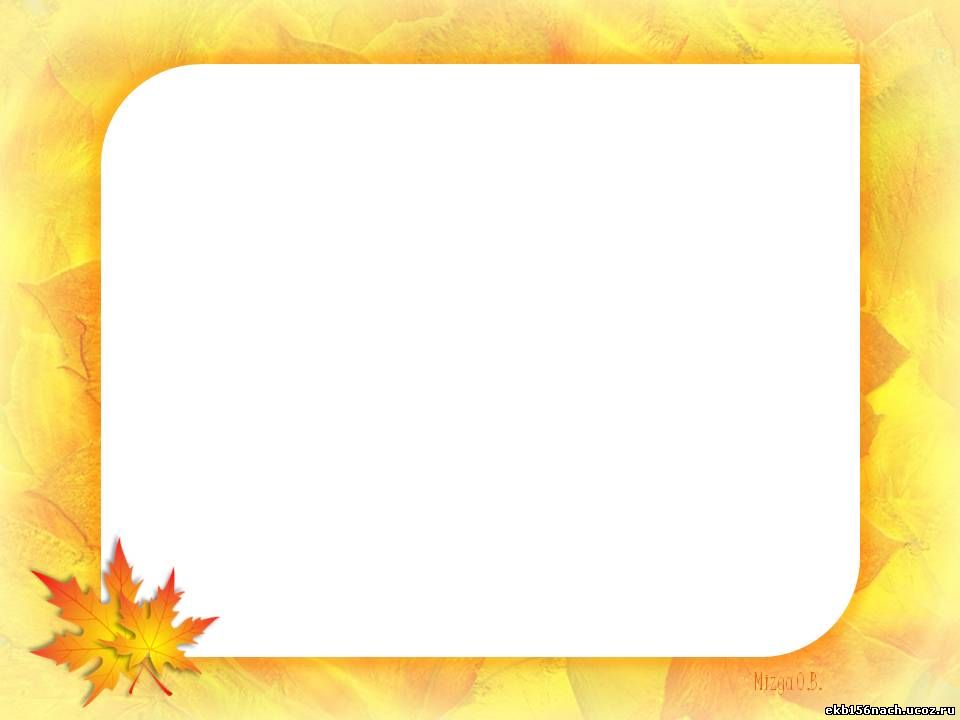 Рябиновые бусы!
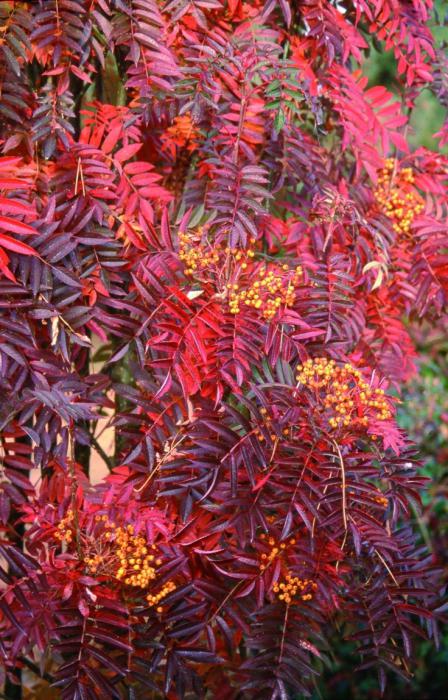 Почему у березы резные листья?
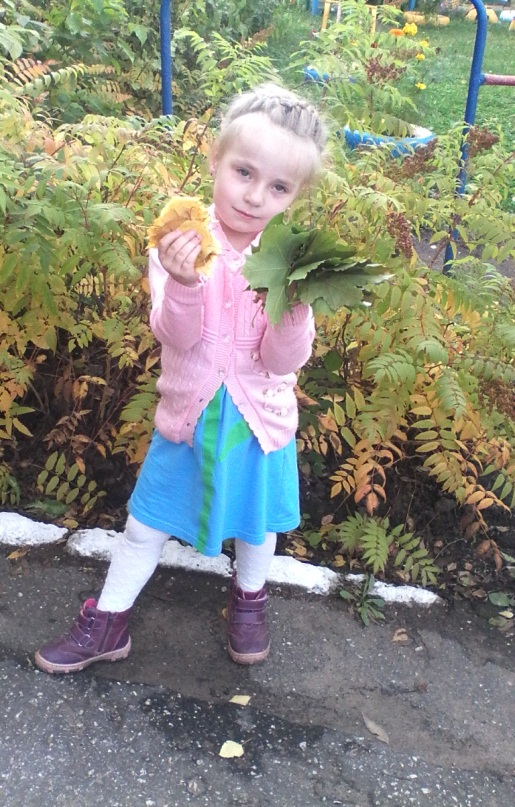 Выполнила работу:
КопалианиСофиа
старшая группа
2015 год.
Выполнила  
  работу:
Салихова Сафия
2015 год
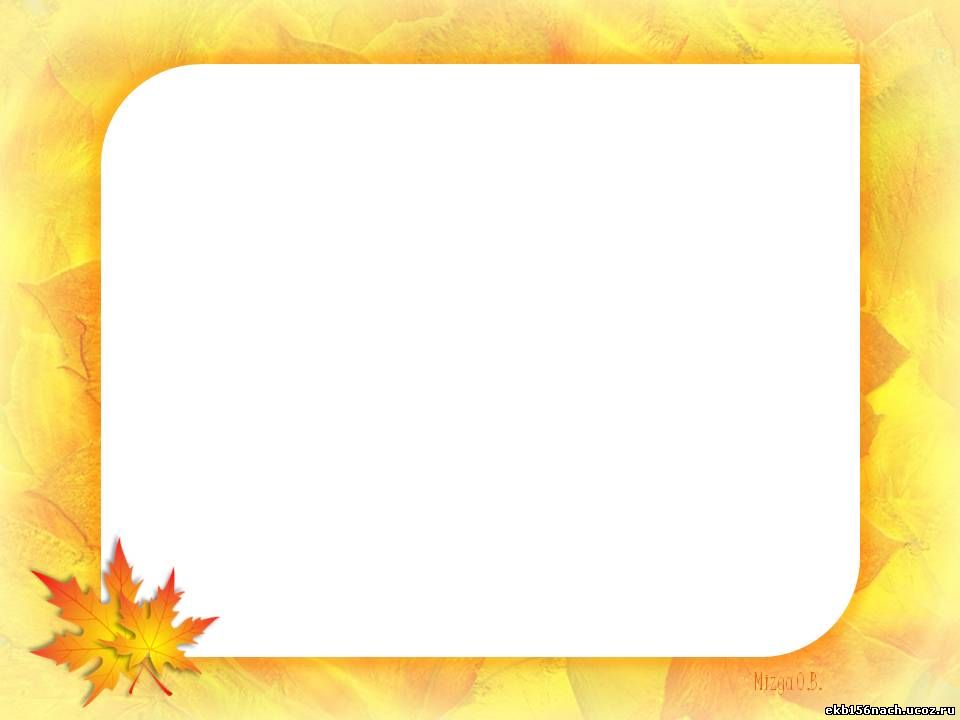 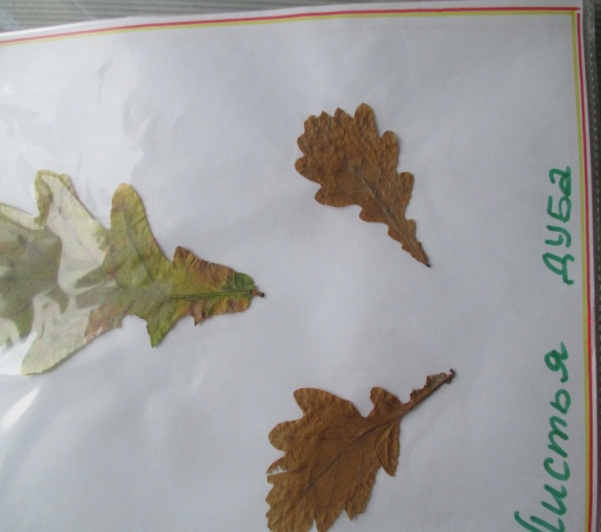 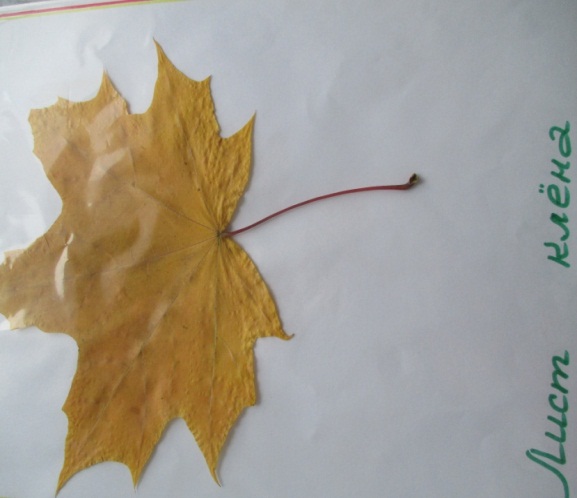 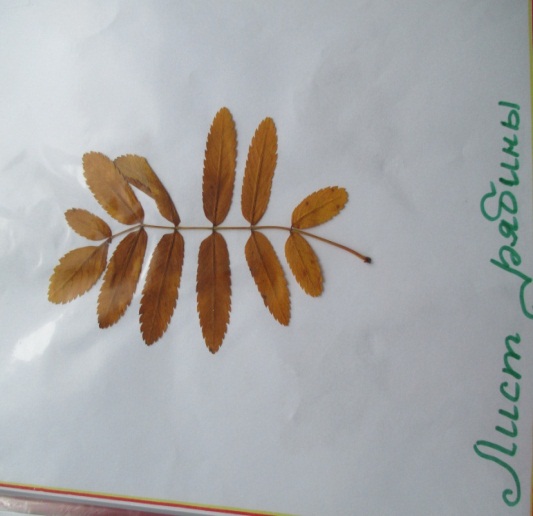 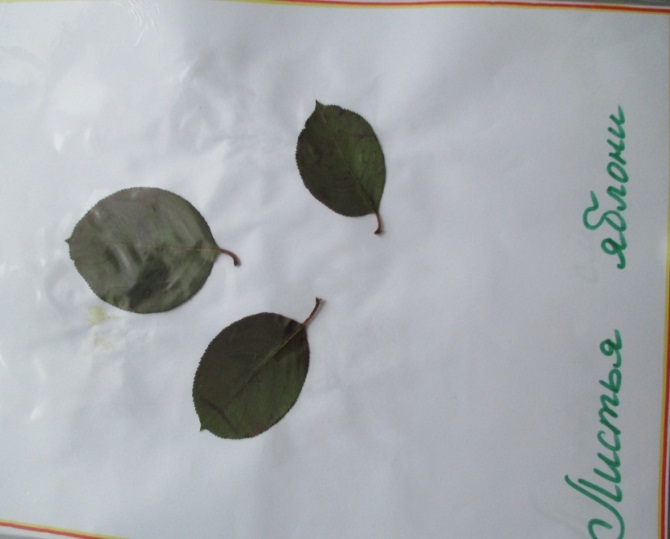 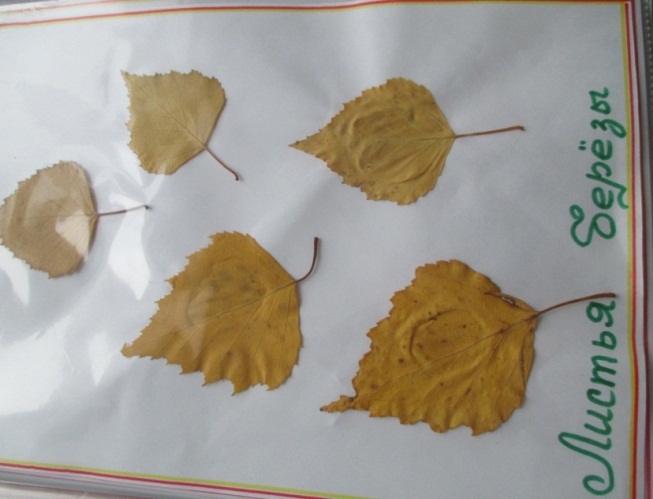 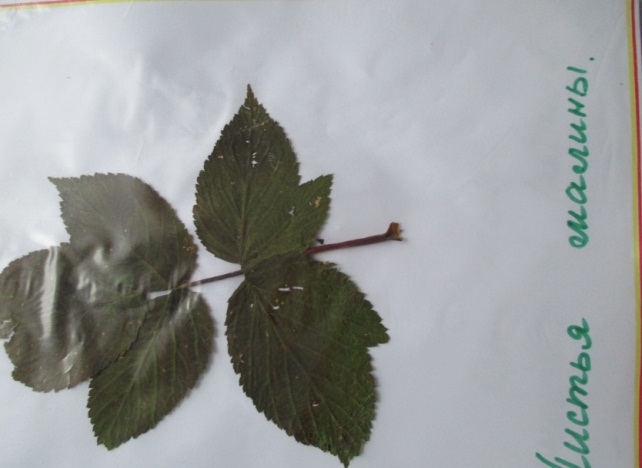 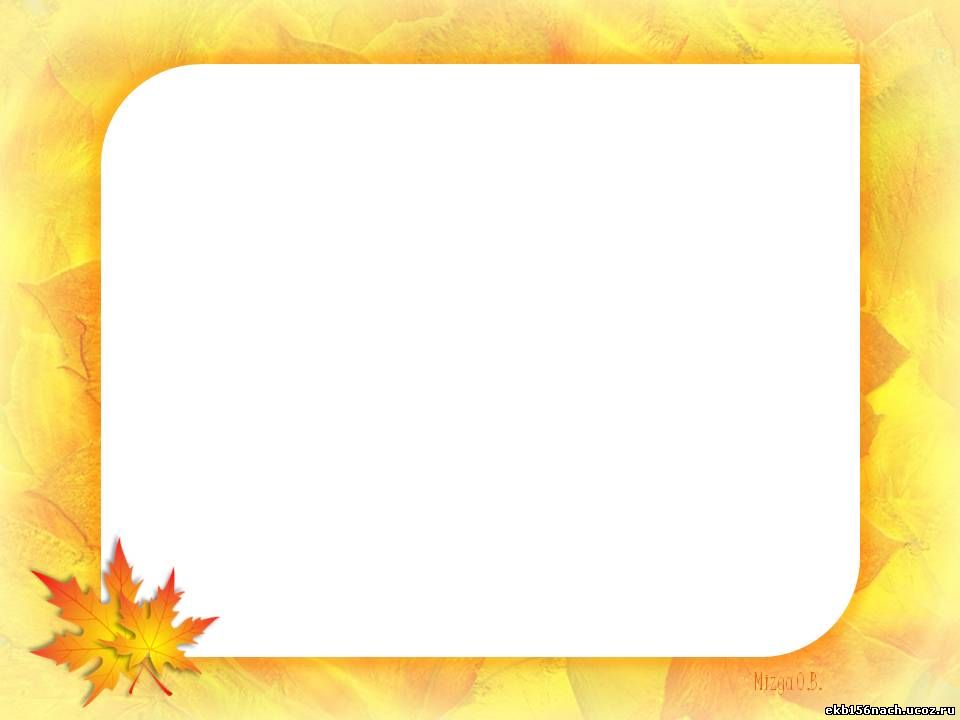 СПАСИБО ЗА ВНИМАНИЕ!